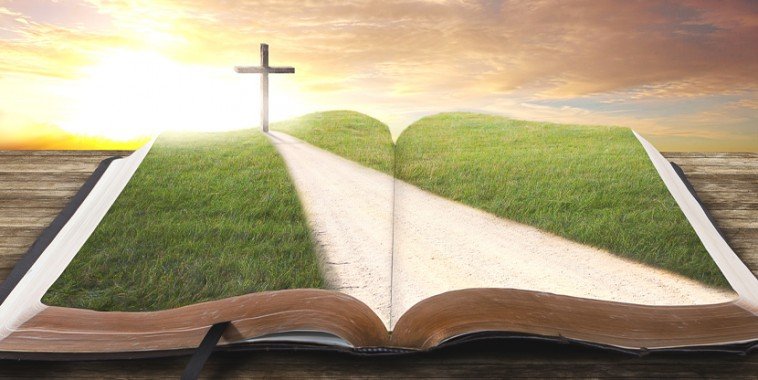 耶穌三次呼召彼得
110/12/11  于大同教會
Fig1
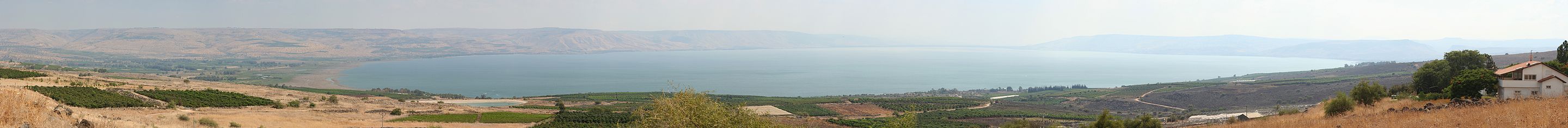 Fig2
[Speaker Notes: 神賜給我們最好的禮物就是聖經與聖靈。]
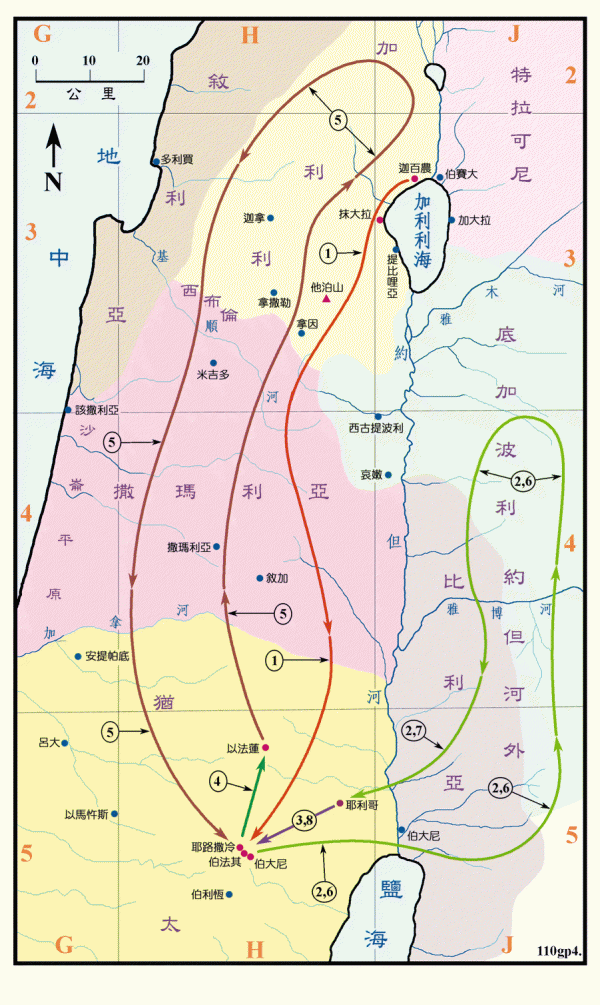 Fig3
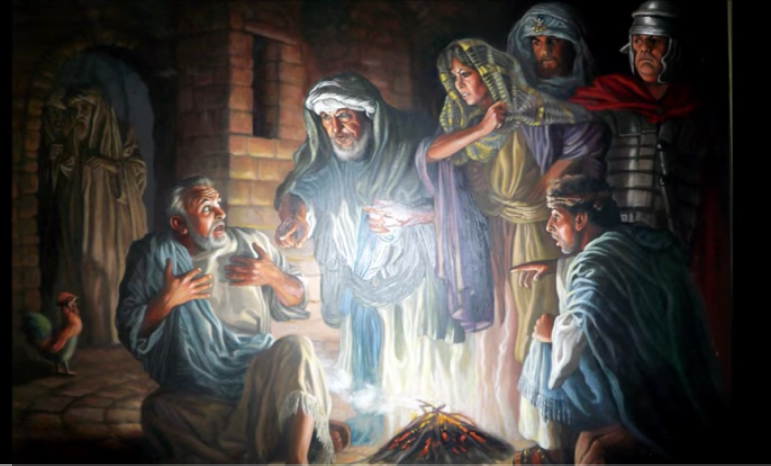 Fig4
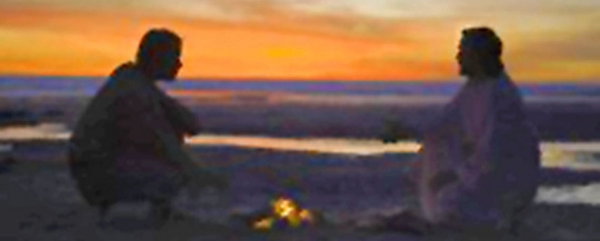 Fig5
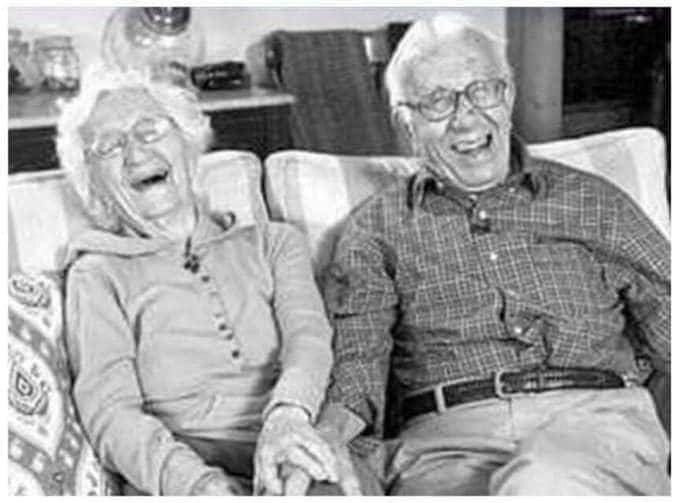 Fig6
Fig7
結論
Fig7
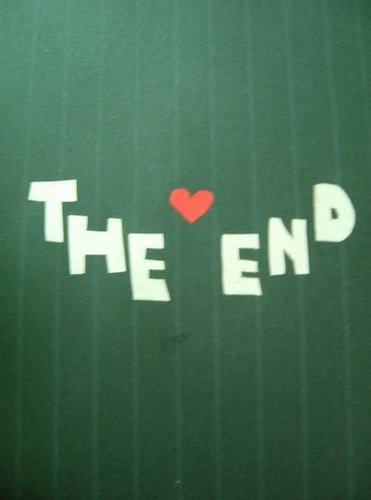